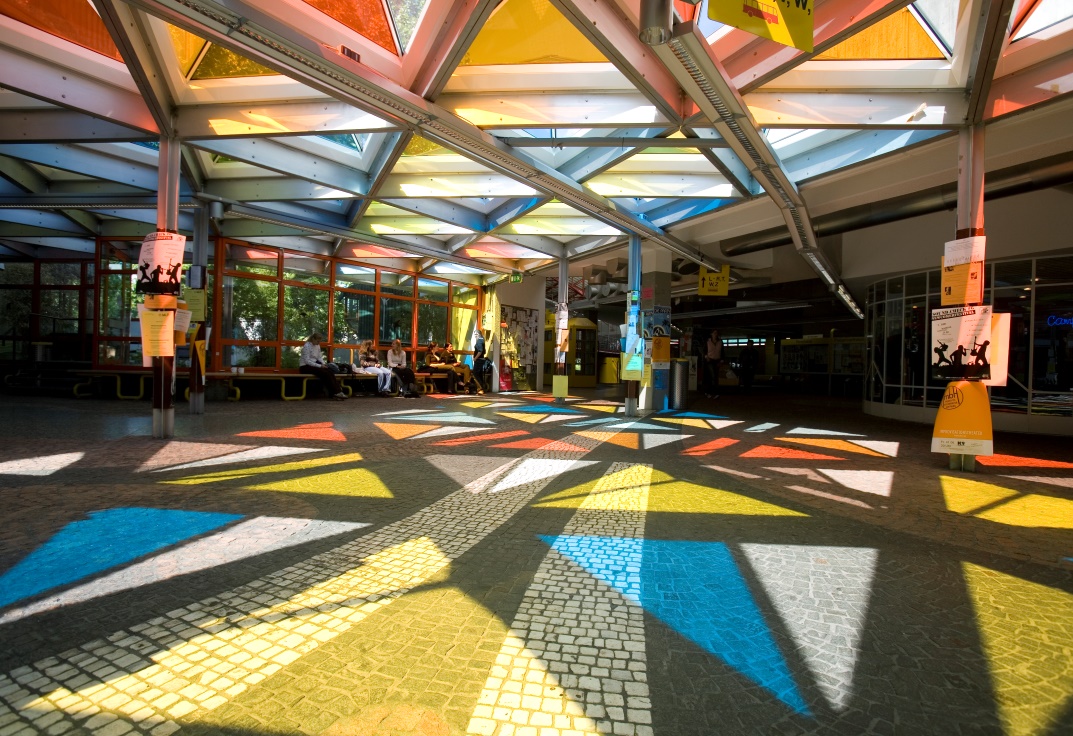 Anmeldung/Durchführung
vonB.A.-Arbeit und mündlicher B.A.-Prüfung
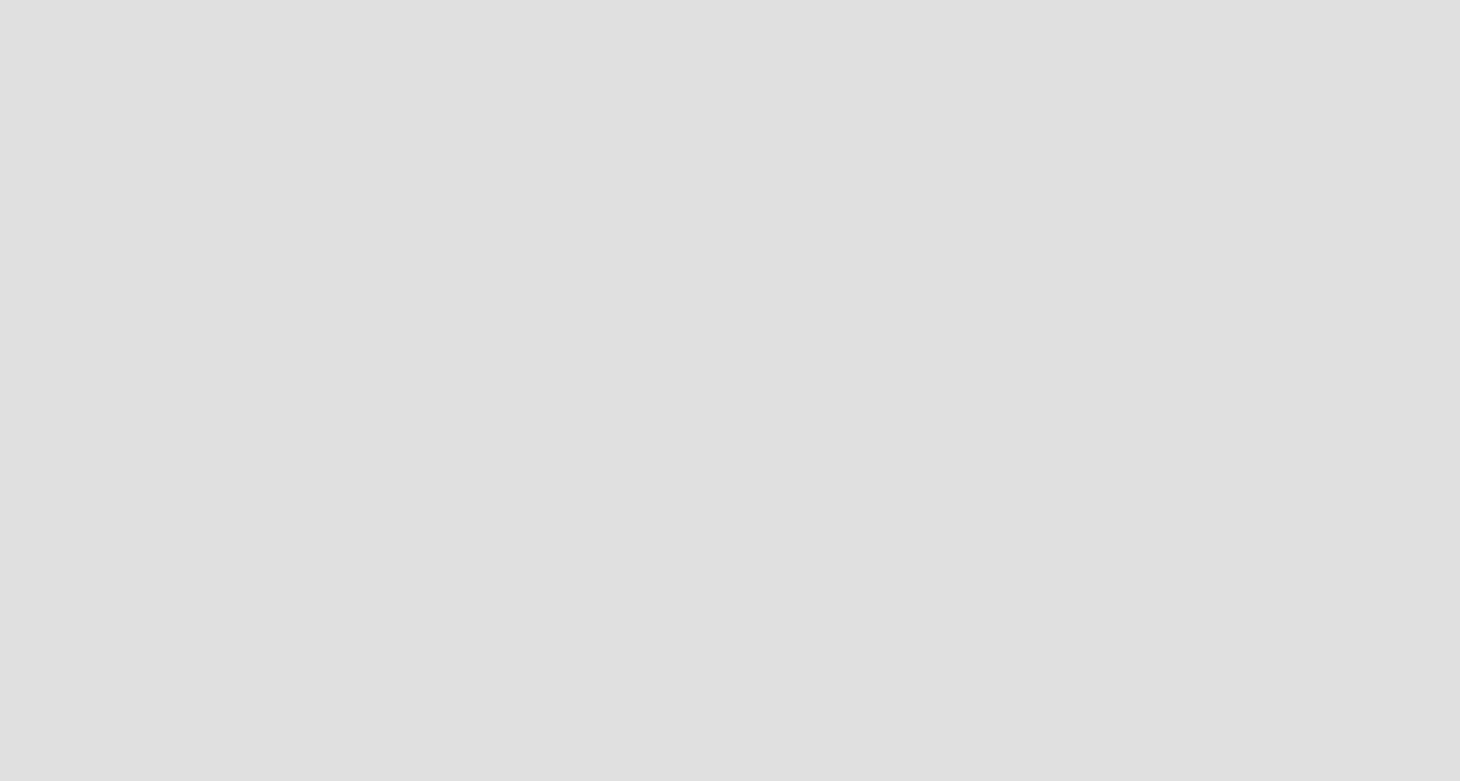 Dr. Daniel Hütter, Jessica Schäfer
Infoveranstaltung Orientierungswoche, 20.10.2022,
Voraussetzungen zur Anmeldung der B.A.-Arbeit
Zwingend: Praktikum muss eingetragen sein
Sinnvoll:  eine oder mehrere Hausarbeiten in Hauptseminaren sollten geschrieben und korrigiert sein
Wann und wo melde ich die B.A.-Arbeit an
Anmeldezeiträume:	WS 15.10. bis 30.10.			SoSe 01.05. bis 15.05. sinnvoll: Themensuche/Gutachter*innensuche frühzeitig, ggf. schon Ende des vorangegangenen Semesters

Wo: Im Zentralen Prüfungsamt (ZPA), Frau Indlekofer/Frau Pitscheider Unterlagen werden elektronisch bereitgestellt
Bearbeitungszeiträume:
WS: 15.11. bis Mitte Januar oder 01.02. bis Mitte März
SoSe: 01.06. bis Mitte Juli oder 01.08. bis Mitte August
Themenfindung für die B.A.-Arbeit
Freie Themenwahl, aber sinnvoll aus einem bereits besuchten Hauptseminar 
Thema muss natürlich mit Gutachter*innen abgesprochen sein, zunächst Absprache mit möglicher Erstbetreuung, dann Suche nach Zweitgutachter*in
Nur mit konkreter Idee in die Sprechstunde gehen!
Titel der B.A.-Arbeit muss auf Formular festgehalten werden, nach offizieller Themenvergabe kann der Titel nur noch mit Zustimmung der Erstbetreuung geändert werden
Änderung des Themas kann innerhalb der ersten beiden Wochen der Bearbeitungszeit zurückgegeben werden, dann Anmeldung eines neuen Themas innerhalb von 4 Wochen
Wer darf B.A.-Arbeiten betreuen
Nur Professor*innen, Habilitierte (PDs) und Promovierte (Dr.) mit fester Anstellung  keine Lehrbeauftragten gilt sowohl für Erst- als auch Zweitgutacher*innen
Voraussetzungen zur Anmeldung der mündlichen Prüfung
Alle studienbegleitenden Leistungen des Hauptfachs und der SQ (bei LKM gesamter Ergänzungsbereich) sowie B.A.-Arbeit sollen zumindest angemeldet sein oder im laufenden Semester belegt werden
Wann und wo melde ich die mündliche Prüfung an
Anmeldezeiträume:	WS 15.10. bis 30.10.			SoSe 01.05. bis 15.05. sinnvoll: Themensuche/Prüfer*innensuche frühzeitig, ggf. schon Ende des vorangegangenen Semesters

Wo: Im Zentralen Prüfungsamt (ZPA), Frau Indlekofer/Frau Pitscheider Unterlagen werden elektronisch bereitgestellt
Abzeichnung einer von Ihnen händisch ausgefüllten Leistungsübersicht durch Matthias Schöning (kann bis 2 Wochen vor Prüfung nachgereicht werden)
Mündl. Prüfung muss nicht zusammen mit B.A.-Arbeit angemeldet werden, kann erst später erfolgen
Themenfindung für die mündliche Prüfung:
Deutsche Literatur: Gespräch über die B.A.-Arbeit ( in der Regel Prüfer*innen = Gutachter*innen)
LKM: zwei Themen aus zwei der drei beteiligten Fächer (darf auch Fach der B.A.-Arbeit sein, aber keine Überschneidung mit deren Thema)
BAST: i.d.R. zwei Themen aus Literaturwissenschaft, keine Überschneidung mit B.A.-Arbeit, ganz auf Englisch
FIS Studien: 3 Themen davon mind. 1 Litwiss und 1 Sprachwiss, keine Überschneidung mit B.A.-Arbeit, Hälfte der Prüfung in der Zielsprache
Slavisitk: 2 Themen aus Litwiss und/oder Sprachwiss, keine Überschneidung mit B.A.-Arbeit, Deutsch und Russisch
Wer darf prüfen?
Nur Professor*innen, Habilitierte (PDs) und Promovierte (Dr.) mit fester Anstellung  keine Lehrbeauftragten
Termin und Raum für die mündliche Prüfung:
Termine und Räume für die Prüfung klären Sie direkt mit den beiden Prüfer*innen
Prüfling teilt dem Prüfungsamt Termin und Raum mit
Zulassung zur Prüfung
Die Prüfung darf nur abgehalten werden, wenn Sie die schriftliche Zulassung zur Prüfung vom Zentralen Prüfungsamt erhalten haben
Voraussetzung zur Zulassung: 2 Wochen vor Prüfungstermin müssen alle Leistungen aus Hauptfach und SQ (in LKM gesamter Ergänzungsbereich) im Konto eingetragen und bestanden (und von Herrn Schöning abgezeichnet) sein, B.A.-Arbeit muss eingereicht, aber noch nicht unbedingt benotet sein.
Fragen?!